Profa. Leila Andressa Dissenha
Filha do Sr. Raul e da D. Dirce
Pós Doutora pela UNIFE (Itália)
Professora do Mestrado Profissional em Gestão de Cooperativas da PUCPR
Professora da ESCOOP (SESCOOP/RS)
Advogada especialista em Direito do Trabalho, Arbitragem e Compliance para Cooperativas
Fundadora da Ethicall Compliance – Canal de Denúncia e da Insegnare Cursos e Palestras
Vice Presidente da Comissão de Direito Cooperativo da OABPR
Direito Cooperativo em Movimento
O Desafio da Autonomia

O Desafio da Adaptação 

O Desafio da Tecnologia 

Qual é o maior desafio jurídico das Cooperativas hoje?
Assembleias Virtuais e Compliance
Assembleias Virtuais e Compliance
Sobre Compliance...

Por que este tema está se tornando tão importante?

Oportunismo humano
Oportunidades de contratação com entes Estatais.
Relacionamentos e parcerias internacionais 
Proteção à reputação
Assembleias Virtuais e Compliance
Pilares do Compliance 
(Prevenção – Detecção – Punição/Reação)

Dores da Criação de uma Política de Integridade: 
Superar o que já existe
Criar ou adaptar estruturas complexas
Envolver lideranças (exemplo)
Responder por quem você não treina (teoria do lastro)
Assembleias Virtuais e Compliance
Maiores problemas: 

45% relacionamento pessoais
40% fraudes
Outros... (corrupção/conflitos de interesse/desrespeito à lei e ao código de conduta)

Funciona? É real ou fake?
Assembleias Virtuais e Compliance
ESG – Hipertransparência
Capacidade de expor suas feridas para curá-las. 
A criação de uma Política de Compliance te exige pensar no pior cenário para que ele nunca se concretize. 

Falando em cenários difíceis....
Assembleias Virtuais e Compliance
A cultura das Assembleias – além da prestação de contas e das decisões mais importantes

Dificuldades naturais desde sempre: custo, estrutura, temas espinhosos...

Sociedade digital 

Impactos da Tecnologia nos Princípios Cooperativistas

O princípio da Gestão Democrática

A hora e a vez da Ciberdemocracia
Assembleias Virtuais e Compliance
Medida Provisória 931, de 30 de março de 2020.

Instrução DREI nº 79/2020 - Departamento Nacional de Registro Empresarial e Integração – regulação (boletim de voto à distância e/ou atuação remota) (semipresencial ou digital)

Artigo 43- A da Lei 5.764/71 - O associado poderá participar e votar a distância em reunião ou em assembleia, que poderão ser realizadas em meio digital, nos termos do regulamento do órgão competente do Poder Executivo federal. 
Parágrafo único. A assembleia geral poderá ser realizada de forma digital, respeitados os direitos legalmente previstos de participação e de manifestação dos associados e os demais requisitos regulamentares. (Incluído pela Lei nº 14.030, de 2020)
Assembleias Virtuais e Compliance
A importância das formalidades: 

* convocação com antecedência, com publicação em jornal e notificação pessoal; (artigo 38)
* edital 
* licitude da pauta (Assembleia é soberana, mas...)
* ordem do dia
* obediência aos quóruns
* respeito ao voto

Novidades da Lei Complementar nº. 196/2022
Assembleias Virtuais e Compliance
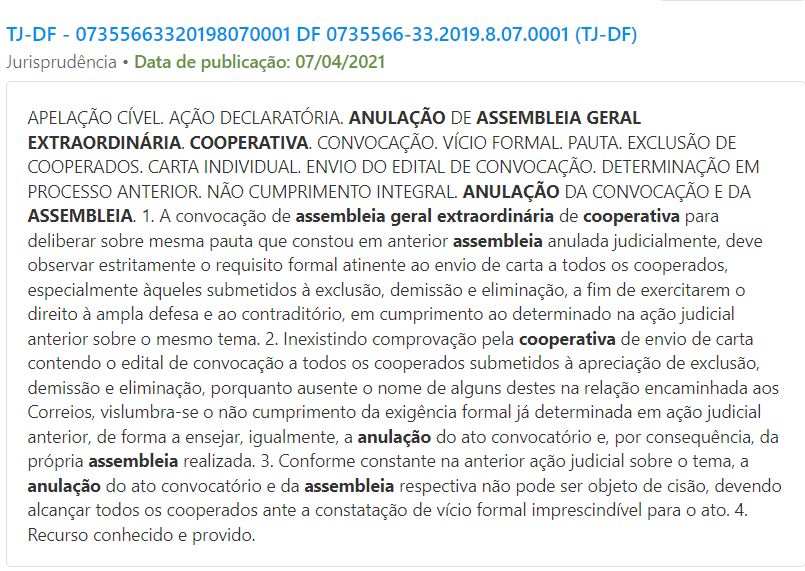 Assembleias Virtuais e Compliance
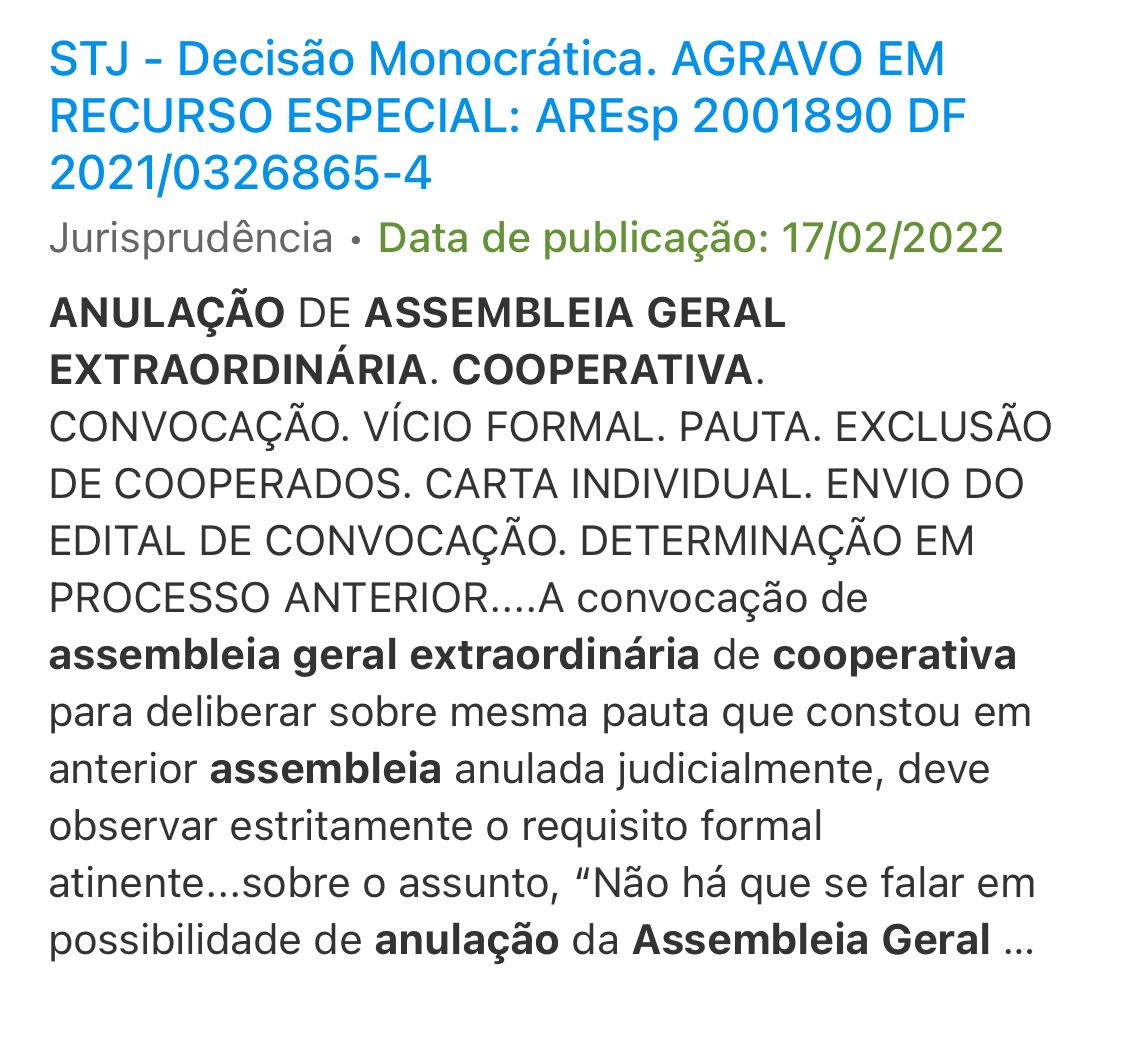 Assembleias Virtuais e Compliance
Desafios

* segurança jurídica
* acesso real
* oportunismo 
* oportunismo digital 

Tecnologia Blockchain – Pesquisa PUCPR
Leonardo Rafael de Souza
Assembleias Virtuais e Compliance
Polêmicas:  

Chat é voz?

Híbrida?

Solidariedade digital?

Modulações?
Assembleias Virtuais e Compliance
Como uma Política de Compliance robusta pode garantir Assembleias mais transparentes?

Canal de Denúncia + Fluxos + Sistema de Investigação  + Comitê de Conduta + Estrutura de Deliberação + Providências.
Desafios da Identidade Cooperativista na Tecnologia
Como manter a essência numa sociedade 4.0?
Novidades da Lei Complementar nº. 196/2022
Panorama do Sistema Nacional de Crédito Cooperativo em 2022
Tendências
Redução do numero de cooperativas
Prevalência do segmento de livre admissão 
Movimento de incorporações – ganho de eficiência
Crescimento no número de PAs e Municípios (52% dos Municípios)
Aumento dos Municípios onde a Cooperativa de Crédito é única alternativa presencial.
Panorama do Sistema Nacional de Crédito Cooperativo em 2022
Constatações
Promoção da Educação e Inclusão Financeira
Crescimento de 30% durante a Pandemia
Fornecimento de Crédito para Novos Negócios
Nível Baixo de Inadimplência – fidelização e qualidade do crédito
Política de Intervenção – impedindo que um problema local se torne geral.
Lei Complementar nº. 196/2022
Importância da Lei nº. 130/2009 

Contexto constitucional 

SFN, BC, CMN...

Risco da Bancarização
 
Meta OCB – 20%
Lei Complementar nº. 196/2022
Destaques: 

Articulação Banco Central – OCB – FRENCOOP

Governança – boas práticas de mercado para dar competitividade/ sustentabilidade
 
Estrutura e do Conceito  - aprimoramento da visão de sistema do crédito cooperativo

Relação mais estreita com o cooperado

Inclusão financeira – interação com a comunidade
Lei Complementar nº. 196/2022
Criação Dep. Arnaldo Jardim  - alinhamento com BACEN e FENCOOP

Pacto de Governança – fortalecimento e profissionalização da Gestão

Amadurecimento – Flexibilização – Superação do Conservadorismo

Leveza e adaptabilidade
Lei Complementar nº. 196/2022
Bloco 1 – Organização Sistêmica

Bloco 2 – Governança 

Bloco 3 – Operacional
Lei Complementar nº. 196/2022
Bloco 1 – Organização Sistêmica

Alcance das normas do SFN às confederações de serviços;
Estrutura Conceitual:  cooperativa de crédito (singulares, centrais e confederações) e confederações de serviços (formadas por centrais que prestam serviços não financeiros)
Operações autorizadas: 
Captação de recursos de entes públicos municipais na área de ação da cooperativa;
Operações de assistência e suporte com os fundos garantidores, sendo a cooperativa beneficiária da operação (compra de passivo da incorporada);
Gestão de recursos ou fundos públicos ou privado para a concessão de garantia para os novos cooperados nas operações com a própria cooperativa ou com terceiros.
Lei Complementar nº. 196/2022
Bloco 1 – Organização Sistêmica

Conceito de área de ação (dependências físicas) , área de admissão (localidade na qual se pode admitir cooperados) 
Possibilidade de admissão de entres despersonalizados e Conselhos de Fiscalização Profissionais
Impossibilidade de admissão de PJ com atividade principal concorrencial.
Troca de dados e informações entre as entidade de auditoria cooperativa e BACEN para fins de monitoramento do Sistema.
Lei Complementar nº. 196/2022
Bloco 2 – Governança

Governança dual subordinada (Conselho de Administração + Diretoria) passa a ser regra.
Possibilidade de contratação de Conselheiro de Administração independente, se o Estatuto prever e for resguardada a maioria por cooperados. (carece ainda de regulamentação)
Proibição da acumulação de cargos de presidente (ou vice) e diretor executivo na mesma cooperativa nos diferentes níveis de Organização Sistêmica (singular, central e confederação)
Proibida a criação do suplente no Conselho de Administração
Lei Complementar nº. 196/2022
Bloco 2 – Governança

Conselho de Administração fica responsável pela fixação da remuneração da Diretoria a ser aprovada em Assembleia. 
Conselho Fiscal facultativo, com atividades absorvidas pelo Conselho de Administração. (tem razão de ser)
Composição do Conselho Fiscal passa a ser 3 membros efetivo e 1 suplente. 
Possibilidade de realização de Assembleia à distancia e semi-presencial
Modernização na forma de convocação para a Assembleia (site da cooperativa, com 10 dias de antecedência)
Lei Complementar nº. 196/2022
Bloco 2 – Operacional

Autorização de campanhas promocionais visando a atração de novos associados 
Previsão da assistência e suporte à cooperativa incorporada, com o pagamento pelas sobras dos cooperados devedores. 
Impenhorabilidade da quota parte
FATES pode ser destinado em ações voltadas à comunidade 
Reversão para fundo de reserva de saldos de capital o sobras não procurados por cooperados deligados há mais de 5 anos;
Preservação da condição de trabalhador de cooperativa e não bancário nas relações.
Lei Complementar nº. 196/2022
A OCB divulgou que estarão disponíveis cursos específicos na Plataforma CapacitaCoop e a criação de uma Lei Comentada em parceria com o BACEN
Lei Complementar nº. 196/2022
Desafios para as Cooperativas de Crédito

Perspectiva Internacional 

Visão dos Tribunais
Direito Cooperativo em Movimento
Visão do todo – o Jurídico não dá conta sozinho de todos os problemas

Interação Mercado/Academia – O Direito Cooperativo precisa de novas bases sólidas. 

Cooperação e Compartilhamento de Boas Práticas – quando o setor cresce, todos crescem.
Obrigada!!!!
Leila Andressa Dissenha

leilaandressa@yahoo.com.br
41 998473863